Growing and Guiding Volunteer Relationships
Management, Training, Recruitment

Public School Partnership 
March 2015 Monthly Training
Overview of Volunteers
Volunteering is a leisure activity and volunteers are “consumers with choices” 									(Laverie & McDonald, 2007)
Compensated with positive feelings and meanings 						(Vecina et al., 2013)

Attracted by challenging, interesting, enjoyable experiences 			(Hager & Brudney, 2004)

Appreciated being acknowledged and building their skills in appropriately matched tasks and roles (ibid)
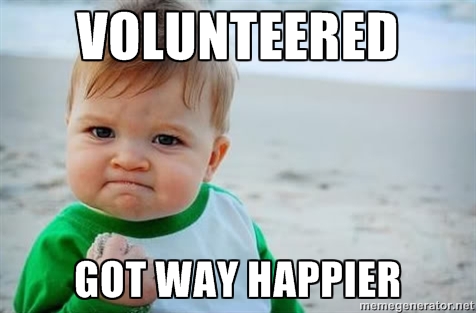 Why People Volunteer
Altruism & Personal Well-being
Happiness, life satisfaction, subjective well-being (Meier & Stutzer, 2008)
Purpose in life, personal growth, control over one’s life and events – 	“psychological well-being”
Emotional Attachment to the Organization or Cause (Schaufeli & Bakker, 2010)
      * Want to provide expertise to support the organization (Warner et al., 2011)
     * Want to be involved in a fun, identity-building event (Warner et al., 2011)
Desire for Experience and Networking  (Connors, 2012)
Requirement of External Goals
	* Eagle Scouts
	* Practicum Placement

It Can be FUN!
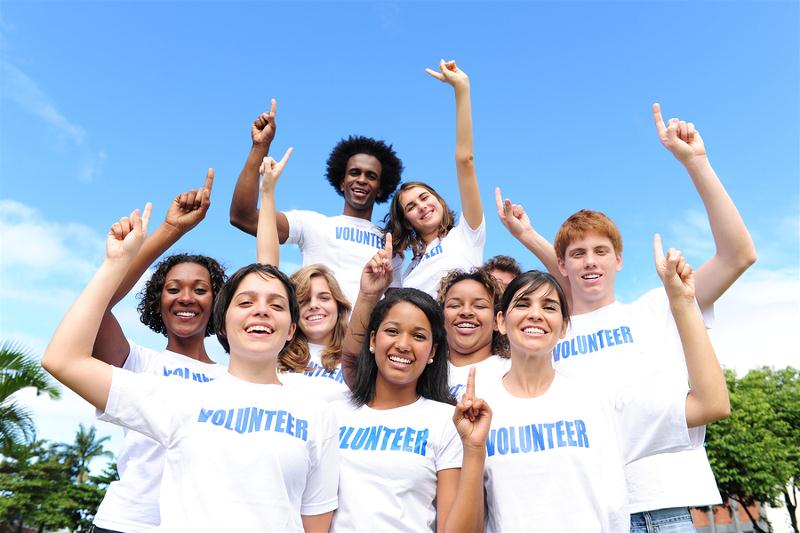 Organizations depend on volunteers
4 of 5 charities use volunteers in their activities
Directly serving others
Running the organization

40% of volunteers have stopped volunteering due to poor management
NOT due to changing family situations or work


						(Hager & Brudney, 2004)
So you need some volunteers
Types of Volunteers (in organizations)
Long-Term
regularly occurring service
extended period of time that lacks an end date 

Short-Term
regularly occurring service
finite amount of time

Episodic
infrequently occurring service
typically for a single-day or multiday event. 
maximum flexibility for potential volunteers
						(Connors, 2012)
Commitment
Engagement
Managing Bodies
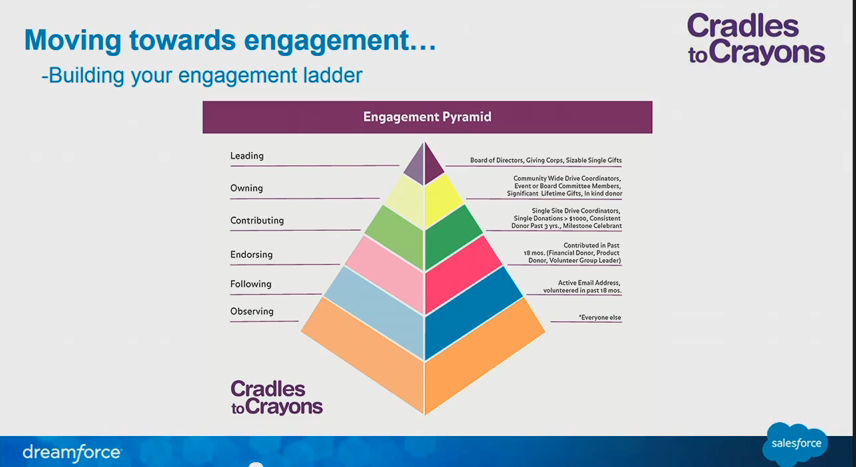 How to get a Win Win
Managing Bodies
Superficial
Reactive

Engagement
Personal
Genuine 
Document
Listen
Quick Start
Commitment
https://www.youtube.com/watch?v=Q_EJVXRCz3s
Recruitment
https://www.youtube.com/watch?v=naXpI6H6p0A 

Why does your site need volunteers? 


What does your site do to attract volunteers?
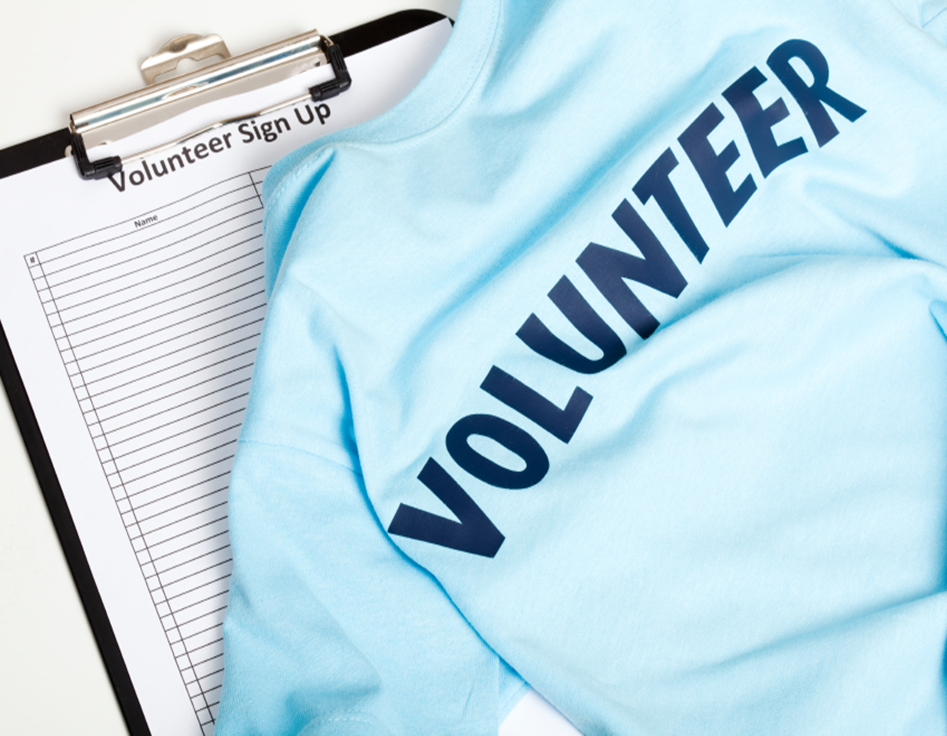 Recruitment Strategies
Plan for the volunteer positions you want to fill 
Ensure all volunteers and staff know how to share information
Elevator speech
About site and site needs 
Upcoming events or activities to join
Type of volunteer interest
Materials 
Business card
Web link
Flyer
Protocol for following up 
Who to contact for more information
What are options for visiting the  site and meeting staff and volunteers
When
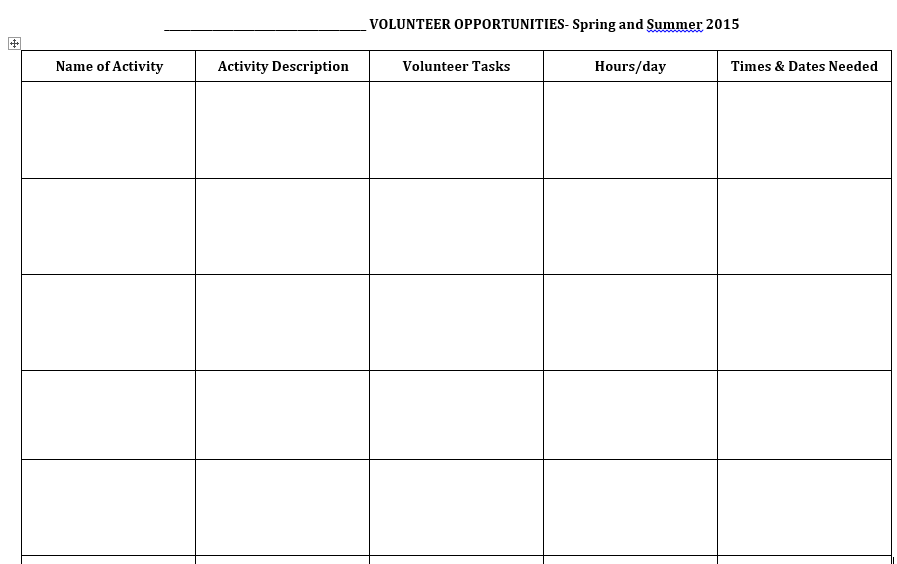 So you got some volunteers
Time for Training!
Training
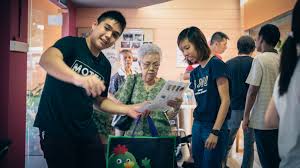 Help volunteers be successful 
Current position
Future position
Engaging
Short
Flexible
Provide positive feedback during training
Tailored to Volunteer needs when possible
Training
Training Follow Up
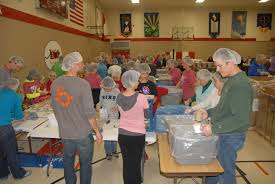 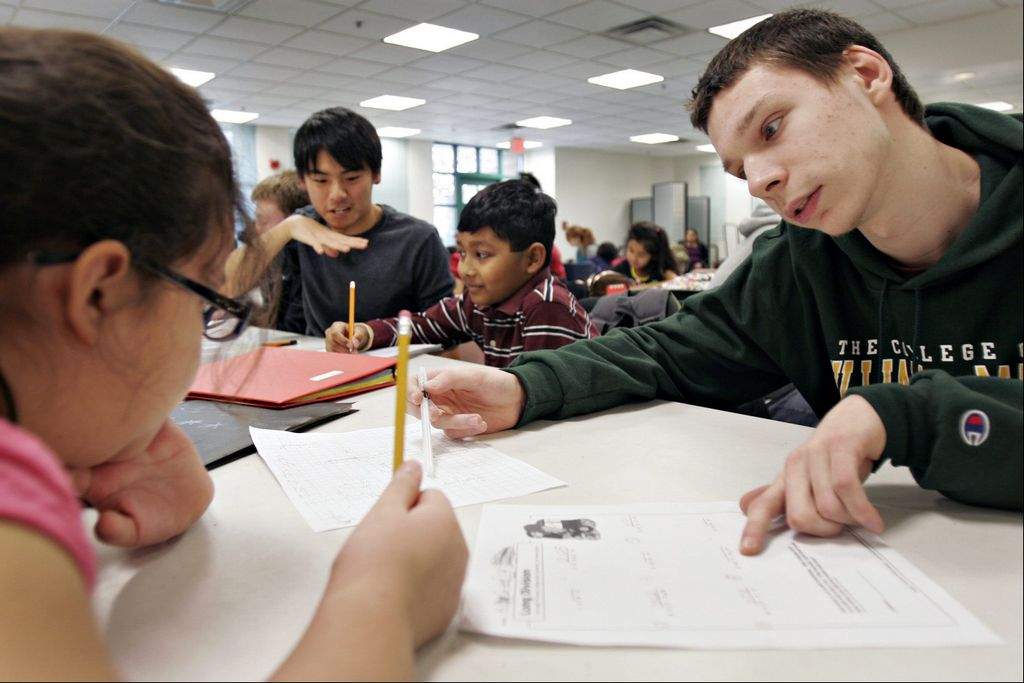 Considerations
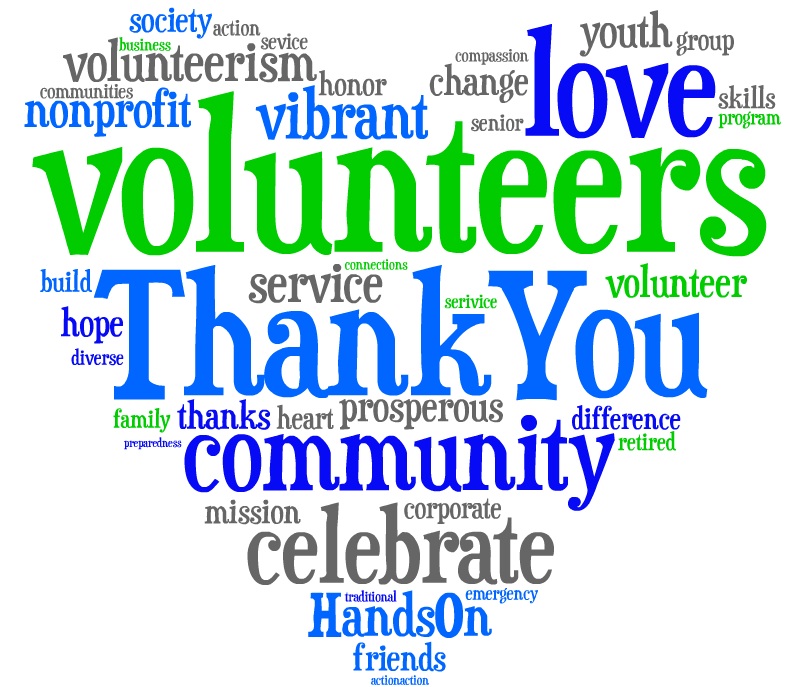 Make it FUN!  
Learning styles
Learning strategies
Motivation
Positive feedback
Timeline 
Volunteer
Position
So you need some volunteers
And you don’t want to keep recruiting and training new volunteers
So, manage the ones you have!
Which of these does your site do?
Regular supervision & communication
Liability coverage (or avoiding situations as needed)
Screening and matching volunteer to positions, tasks, projects
Regular collection of data on volunteer involvement
Written policies and job descriptions for volunteers
Recognition activities
Annual measurement of volunteer impact
Training and professional development
Training for paid staff who coordinate volunteers 

How does this compare to national sites?
Management to Enrich the VOLUNTEER experience
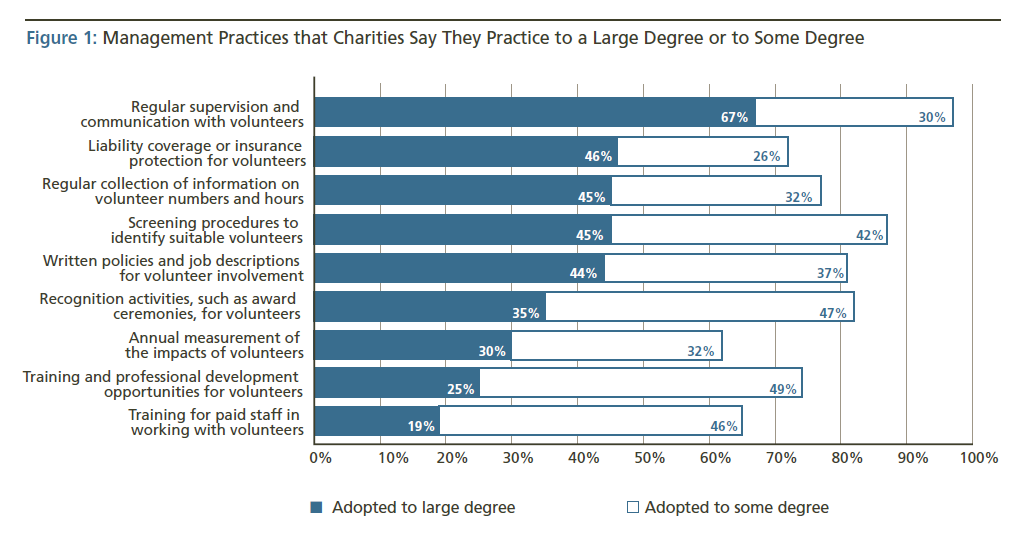 Think Pair Share
What is one management practice your site does well?

What is one management practice that you could add to help you manage volunteers at your site? 

What resource(s) would help you create this new practice at your site?
Volunteer Feedback and Coaching
Aspiration
Desire or capacity to seek more information
Reflection and conversation
Ability to reflect on information and behavior
Conceptualization
Ability to see the larger systems and forces that work together to create the world in which we live
Difficult Conversations
How to respond when:
volunteers consistently do not finish their commitments? 
have trouble receiving feedback? 
act like they are the entitled to do only what they want since this is “volunteering”  
How to help volunteers get back on track?
Constructing Policies
Concise
Clear
Present tense
Be directive & commanding
No choice in some matters
Round the edges
Soften tone, add human-friendly positive feel
Clear and commanding
Illustrate
Examples – “Round the Edges”
“In determining suitable placements for volunteers, equal attention is given to the interests and goals of the volunteer and to the requirements of the agency and of the position(s) in question.” 


“No position should be considered too tedious or unskilled as long as volunteers are given a clear understanding of the nature and importance of the work performed.”
Policies & Procedures
Agency expectation/commitment
Absenteeism
Position Boundaries
Acceptance of Supervision
Disciplinary Action, including dismissal
Policy Development Checklist
Risk management 
Position development
Recruitment
Screening
Orientation
Training
Supervision (Format, Frequency, Documentation)
Corrective action (informal methods, formal methods, progressive discipline, dismissal, immediate dismissal)
Information technology
Volunteer/Paid Staff/Labor Relations
Volunteer performance and behavior
Volunteers at your site
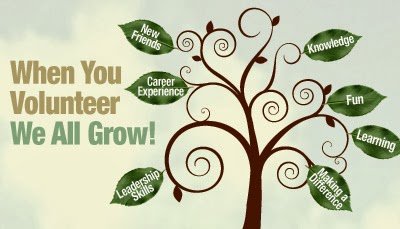 Managing
Training
Recruiting
And what!
https://www.youtube.com/watch?v=p59tzrmCgac  Habitat Humanity with Youth